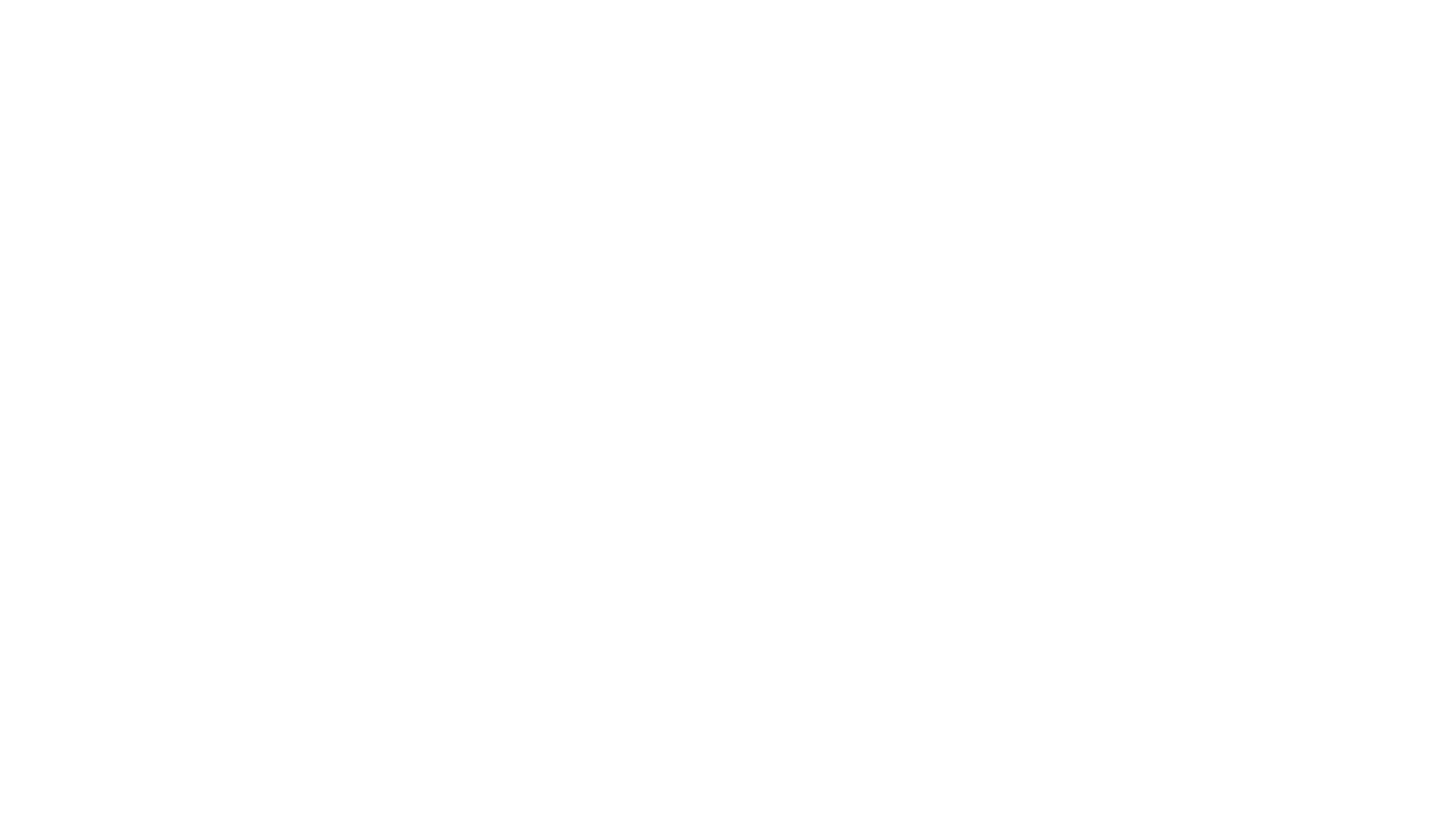 Water en energie in beeld
Les 4 Riool-Water-Zuiverings-Installatie
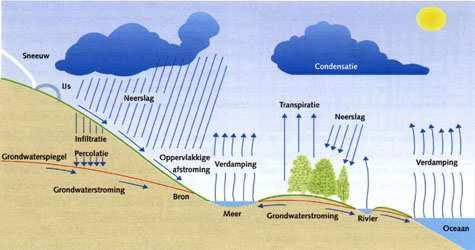 Watersysteem
De natuurlijke weg van het water
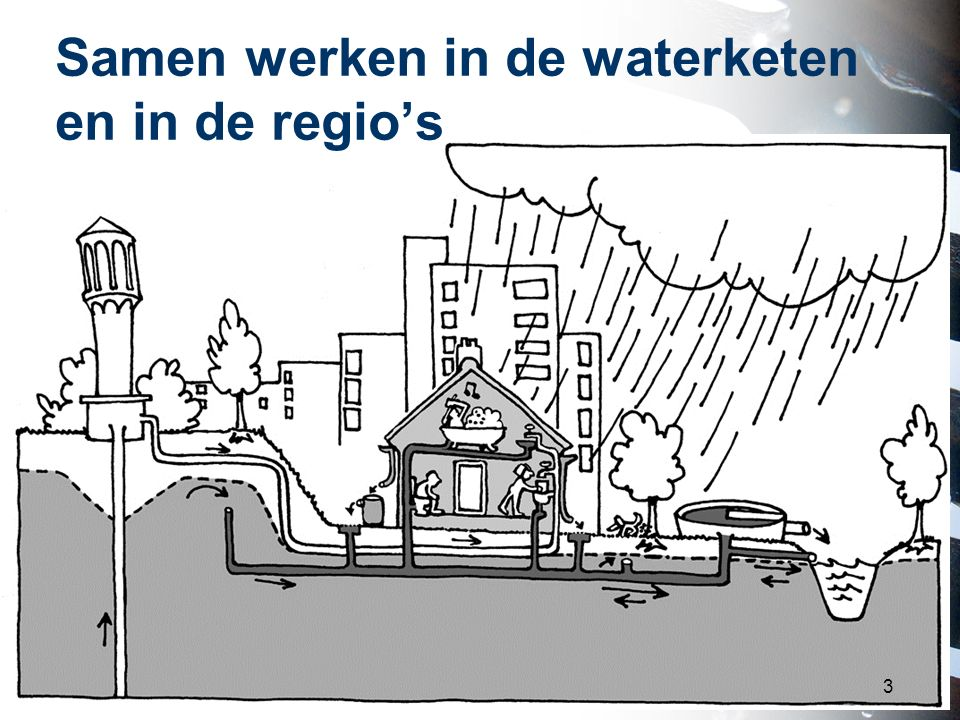 WaterketenDe ingrepen van de mens op het watersysteem
RWZI
Samenhang en partijen
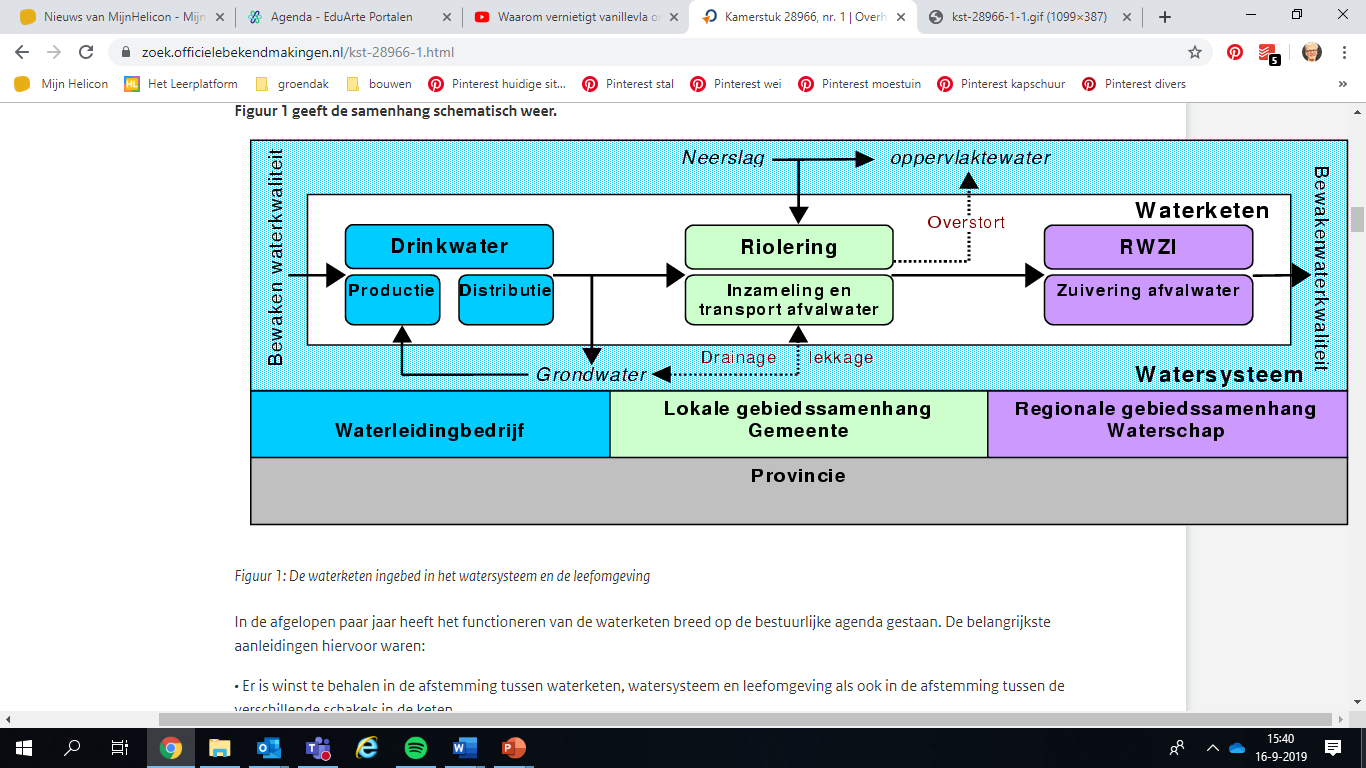 Stappen in de RWZI
Stap 1: Grofvuilverwijdering
Stap 2: Voorbezinking
Stap 3: Biologische reiniging
Stap 4: Nabezinking
Stap 1: Grofvuilverwijdering
Roosters
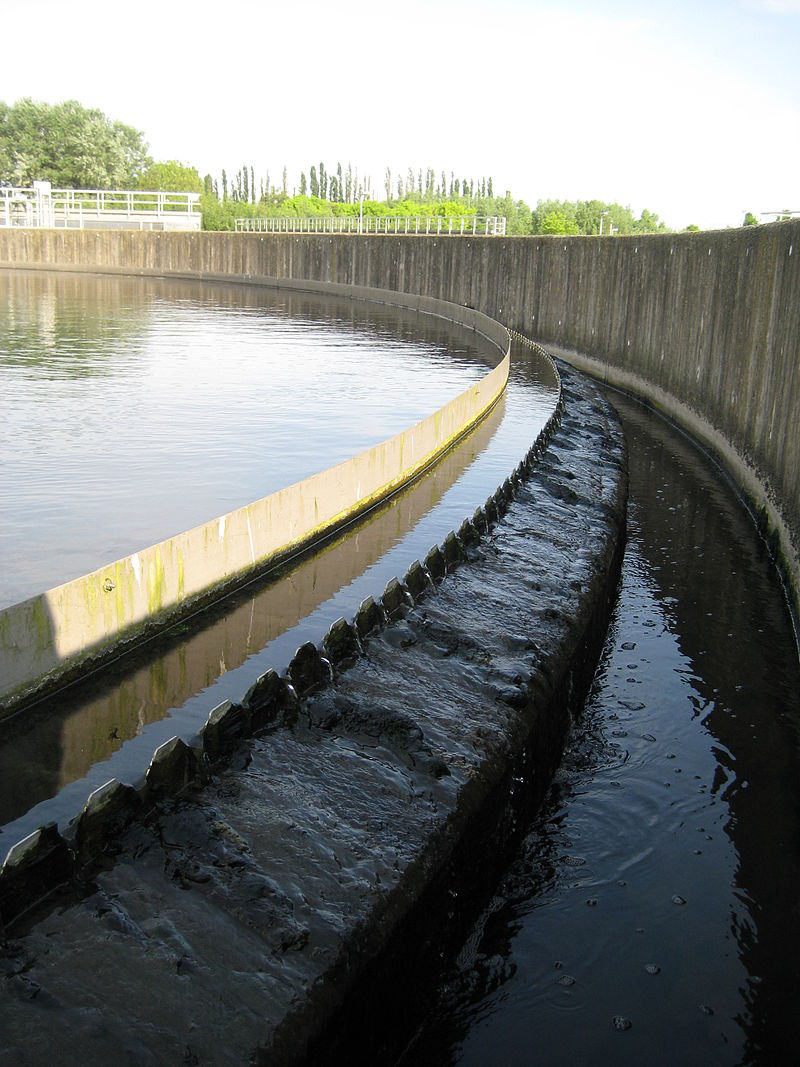 Stap 2: VoorbezinkingZware delen zinken naar de bodem en worden daar afgevoerdDrijvende delen worden afgeroomd
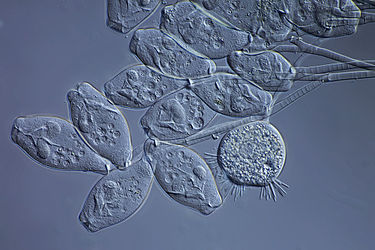 Stap 3: Biologische reiniging
Het actief slib bestaat uit een brede waaier van organismen. Door beluchting kunnen organismen hun werk doen.
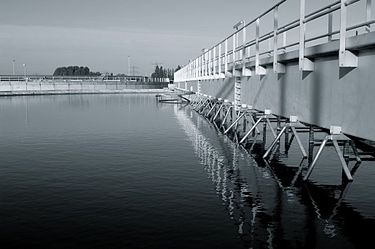 Stap 4: Nabezinking
Scheiding van water van actiefslibmengsel
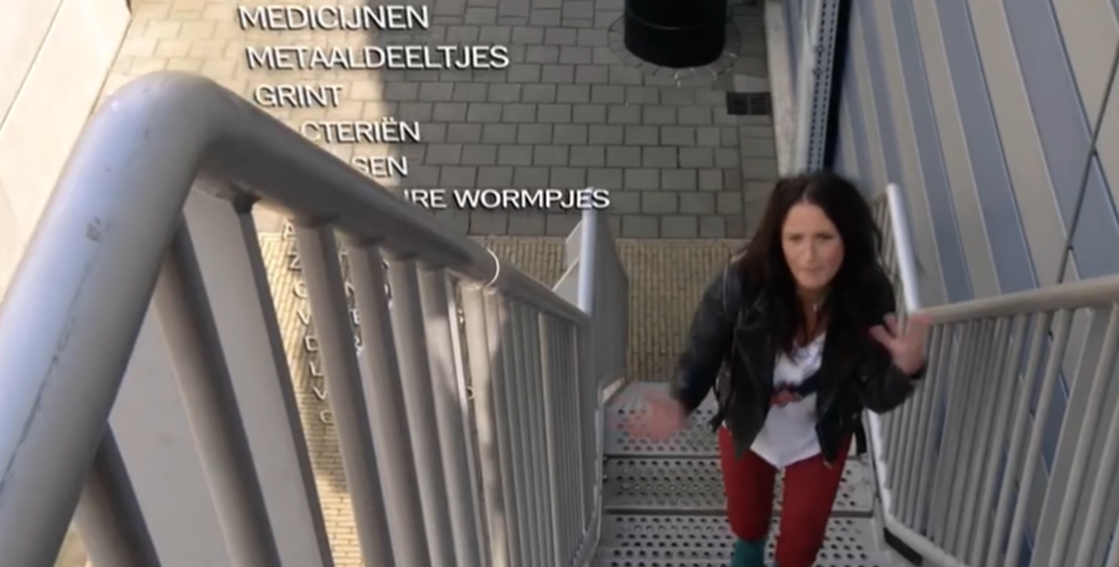 Van plas tot plas
Kijk zelf de documentaire
 https://www.youtube.com/watch?v=Z2w2vvI3Nnc
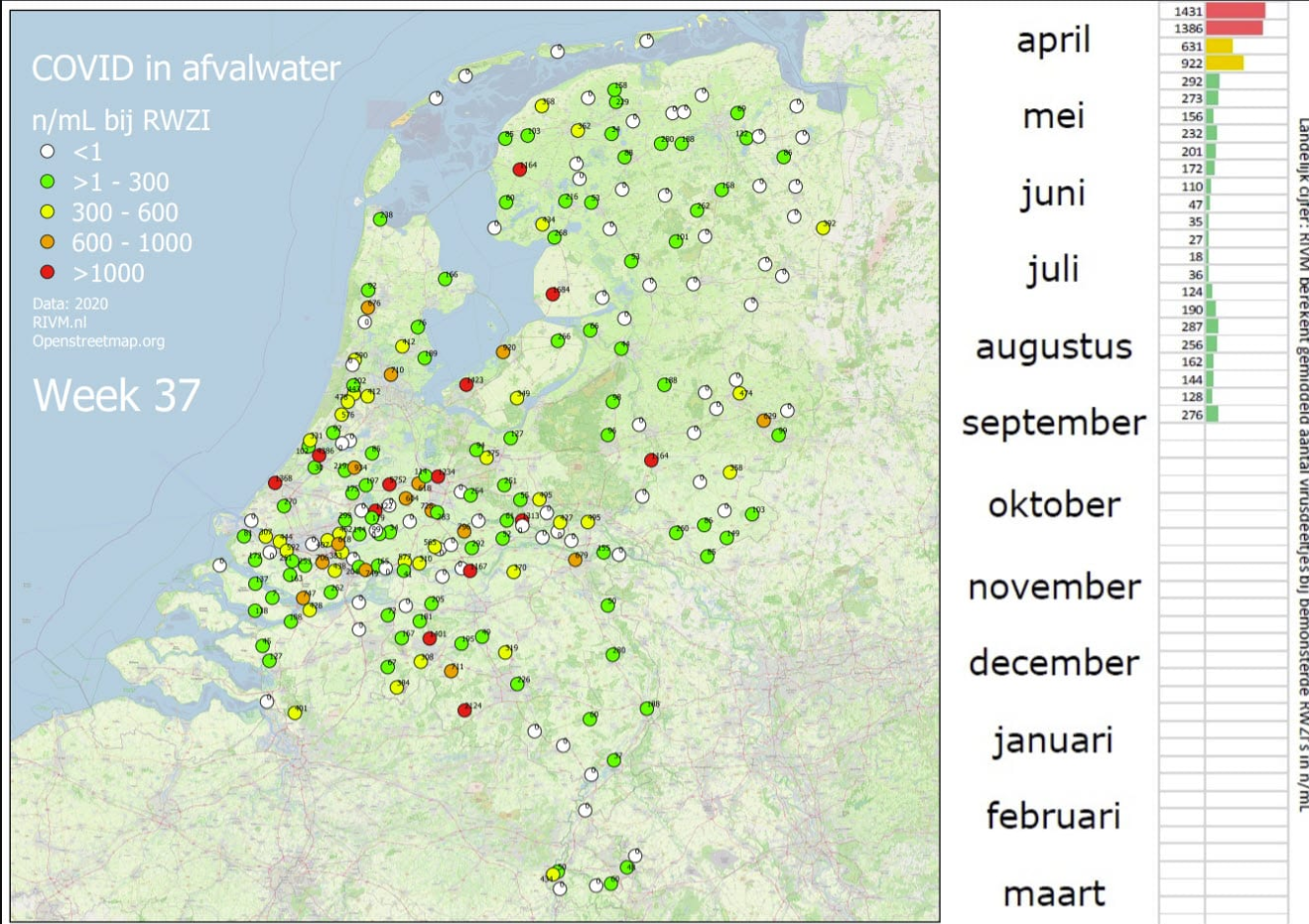 https://www.kwrwater.nl/actueel/wat-het-riool-vertelt-over-het-coronavirus/
https://coronadashboard.rijksoverheid.nl/gemeente